«Taurenīši»-mācās!
Veidoja skolotāja : Evita Strupiša
Dzīves cikls
Ziņa bērnam:  Dzīvas būtnes augot mainās.

Sasniedzamais rezultāts: Demonstrē un pastāsta par izvēlētās dzīvās būtnes dzīves ciklu, izmantojot paša gatavotu vizuāli (zīmējums, grāmata, spēle, modelis u.c.).
Pavasaris atnācis!
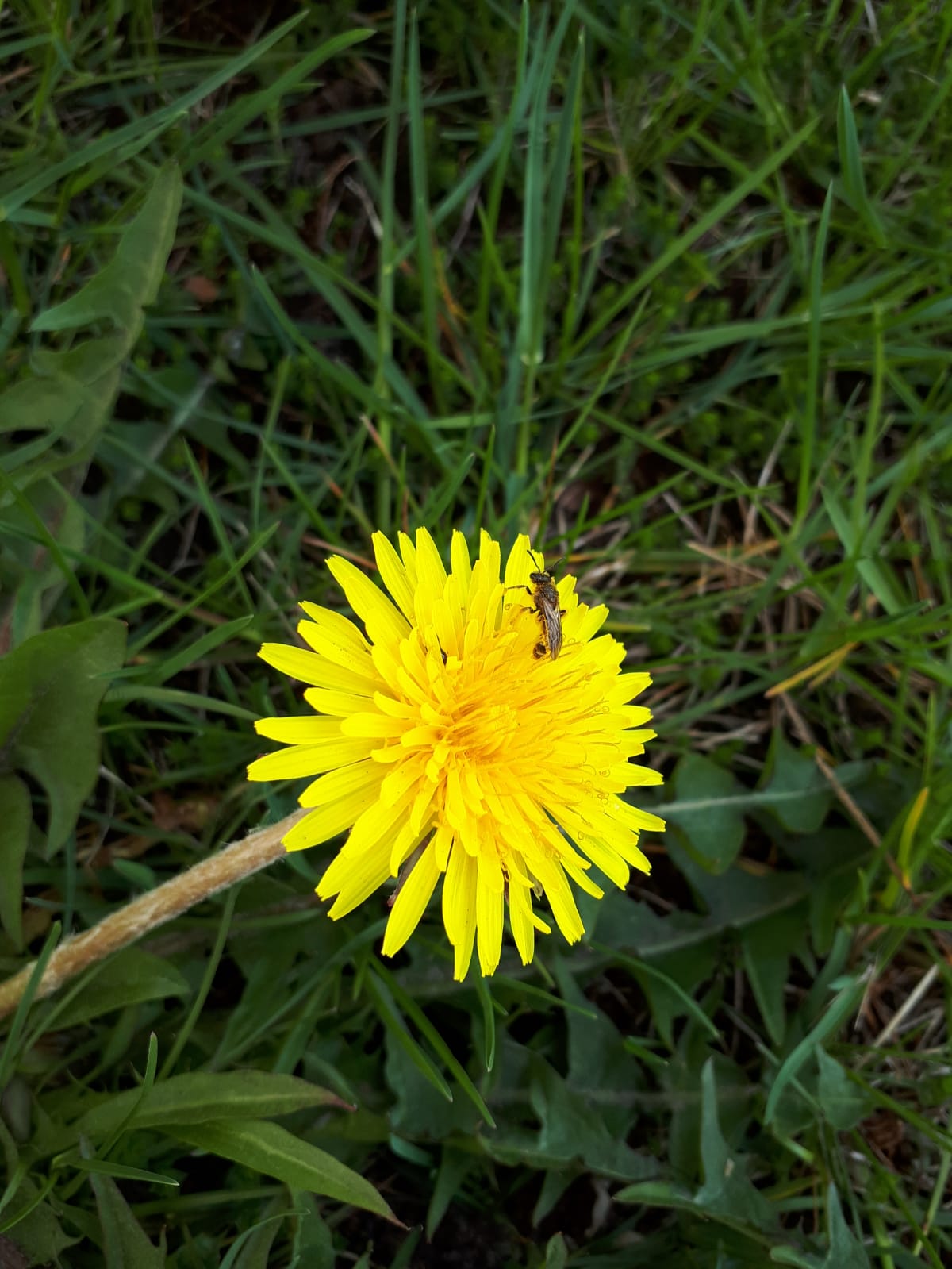 Siltā saule, pirmie ziedi, tauriņi lido, kukaiņi modušies, gājputni atgriežas ...
Pie manas mājas jau uzplaukuši pirmie pavasara ziediņi
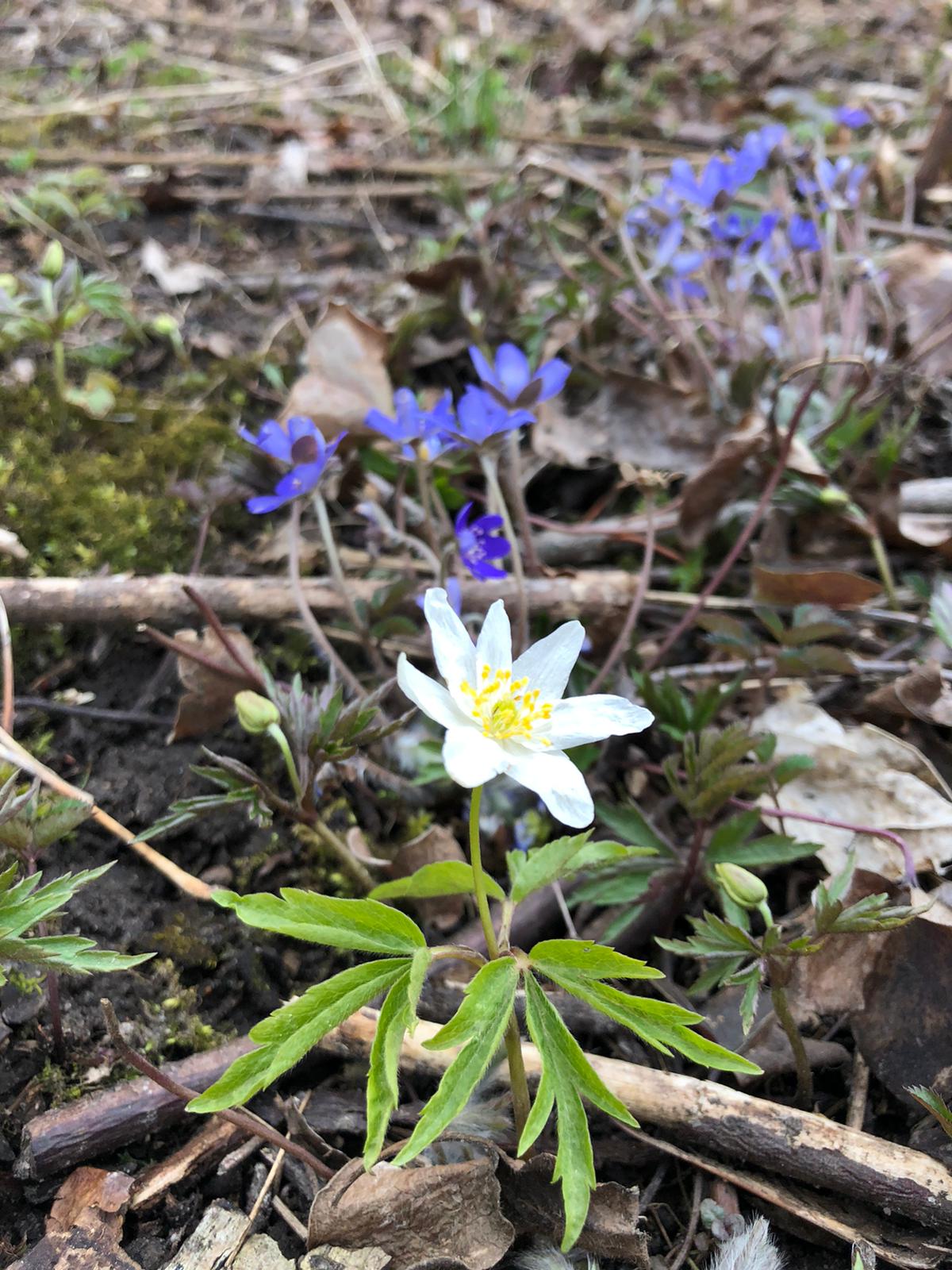 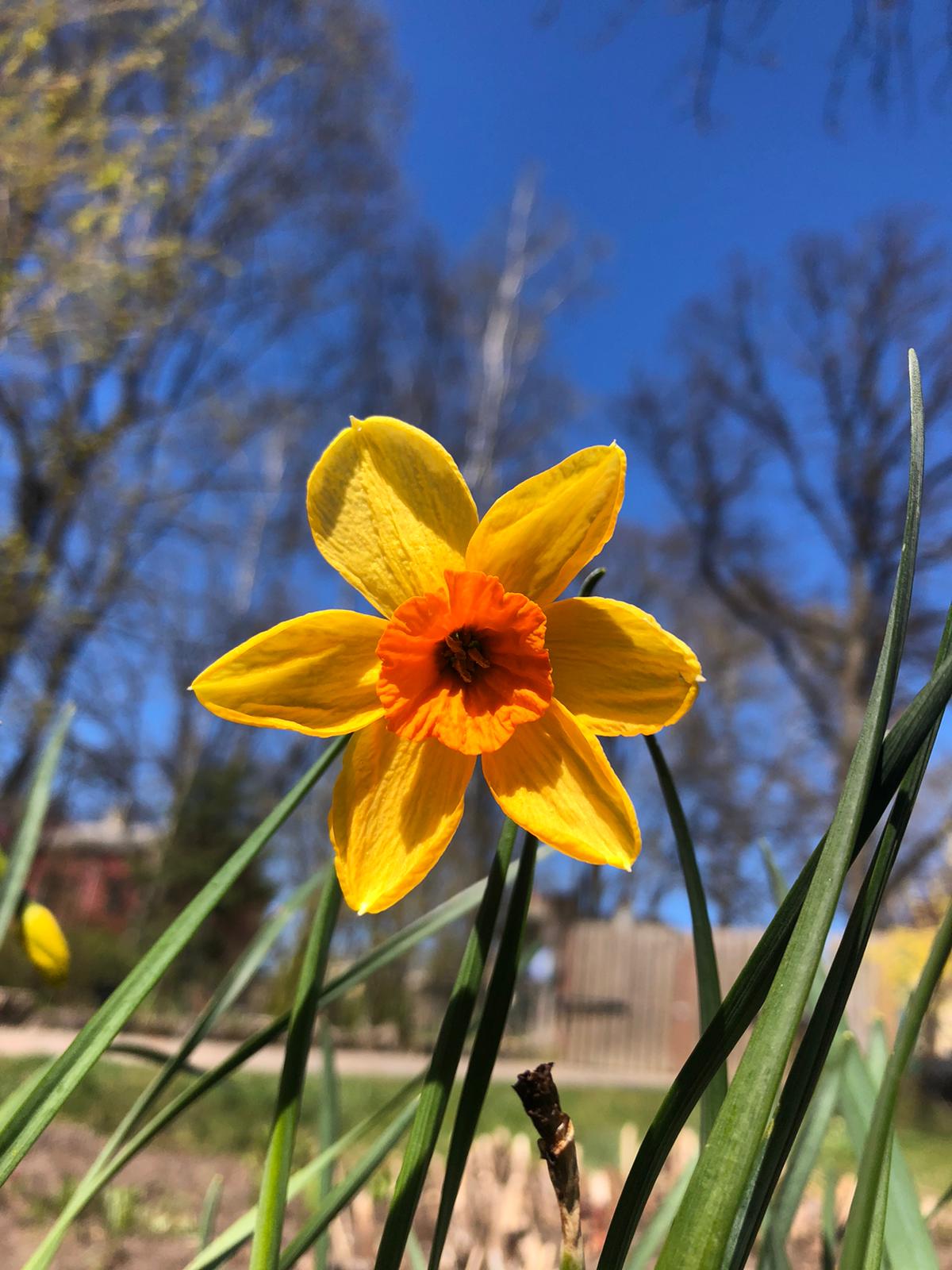 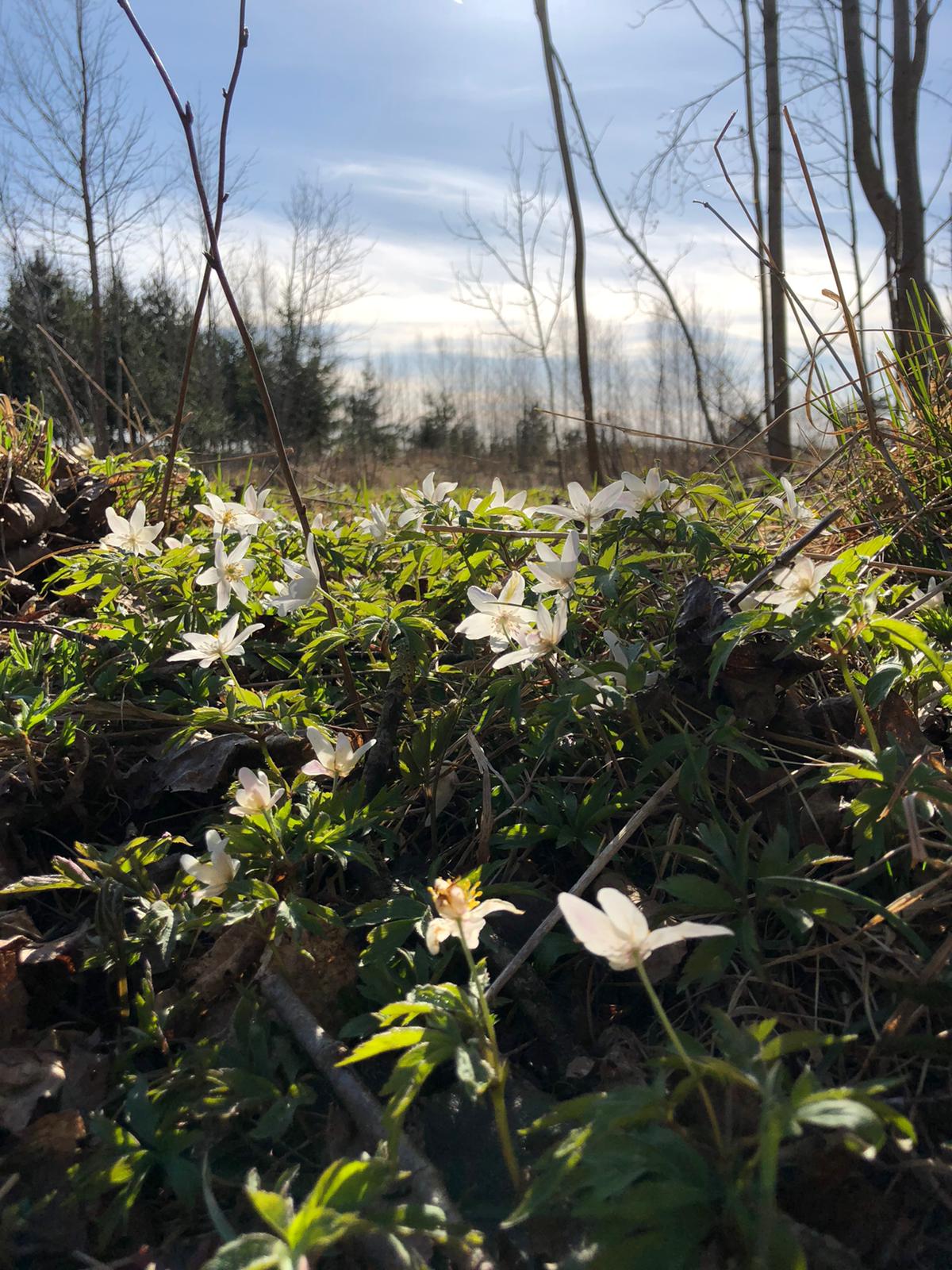 Jānis Rainis
Pavasara darbi
Nāk pavasars, zeme jau sausa,
Viss plaukst un zaļo, kas spēj:
«Pie darba!» - un visi tam klausa
Un stāda, un dēsta, un sēj,
Ne kūtrāka roka nav gausa.
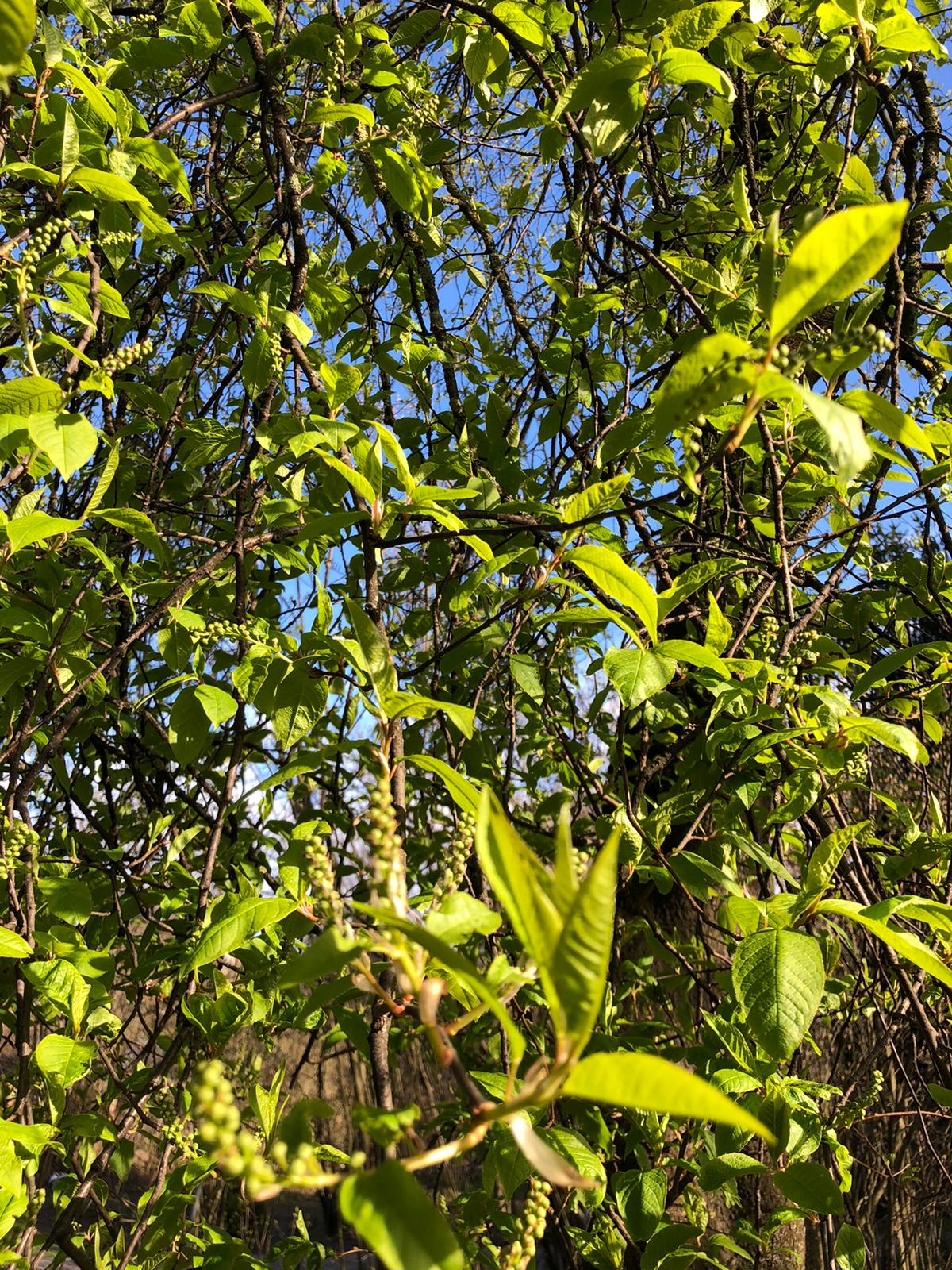 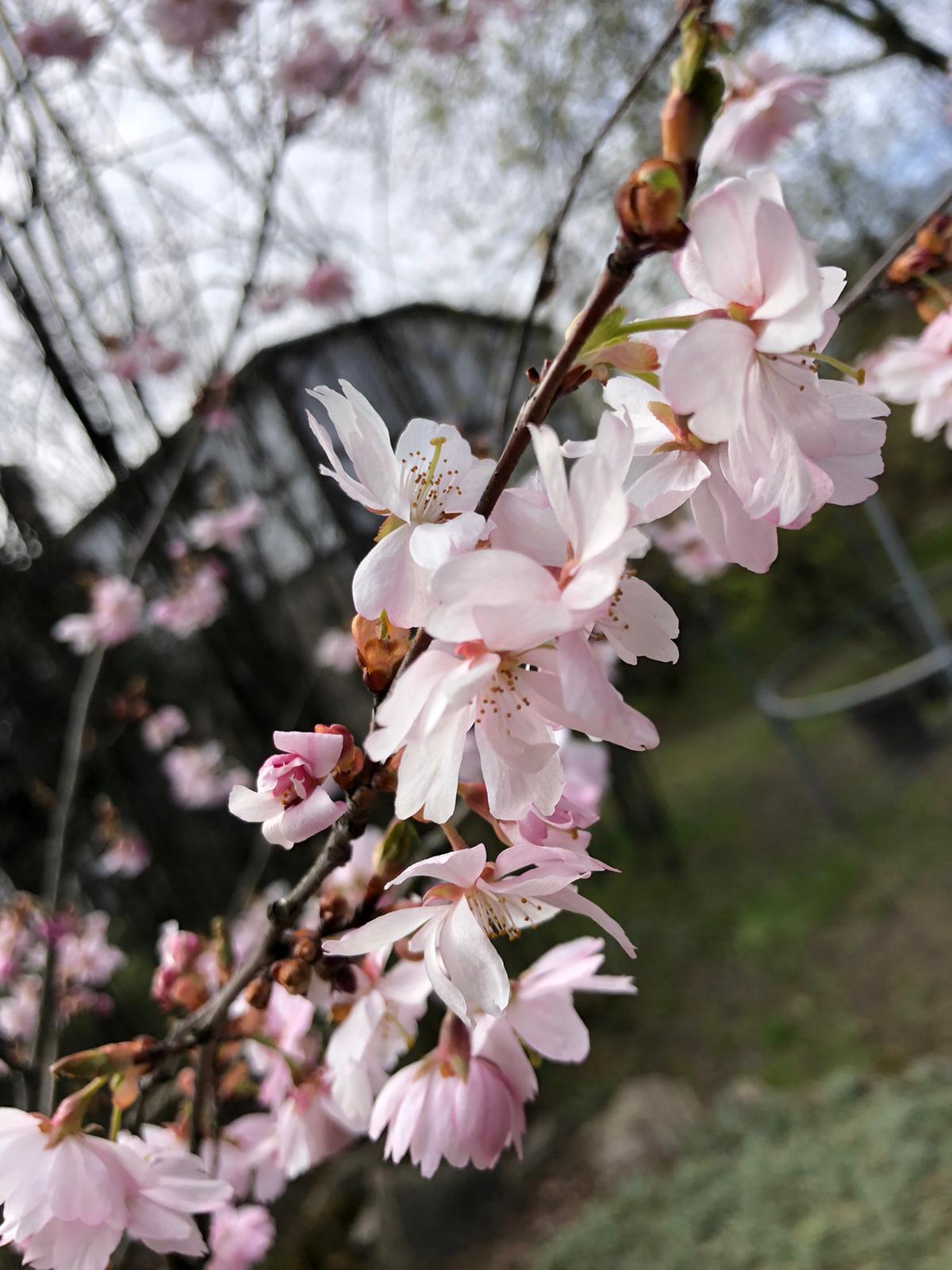 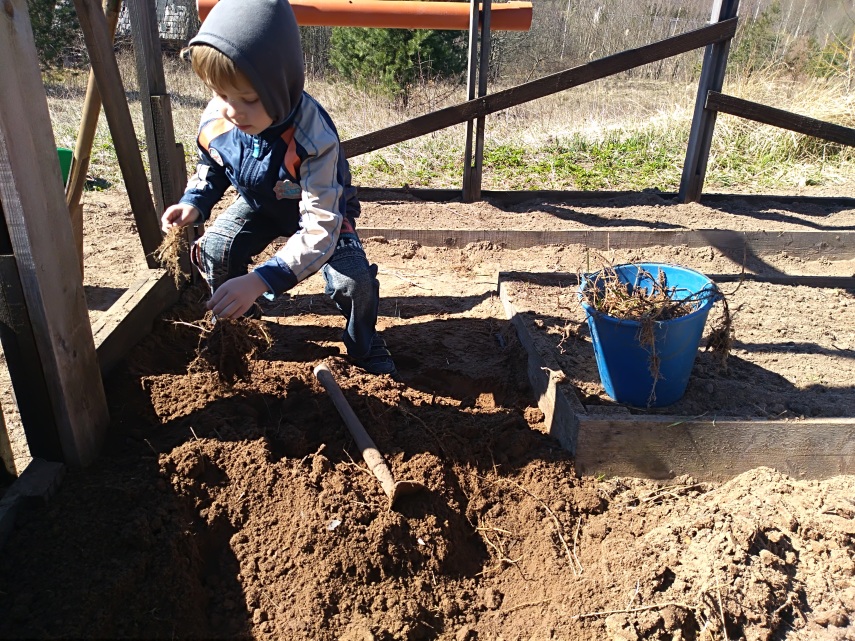 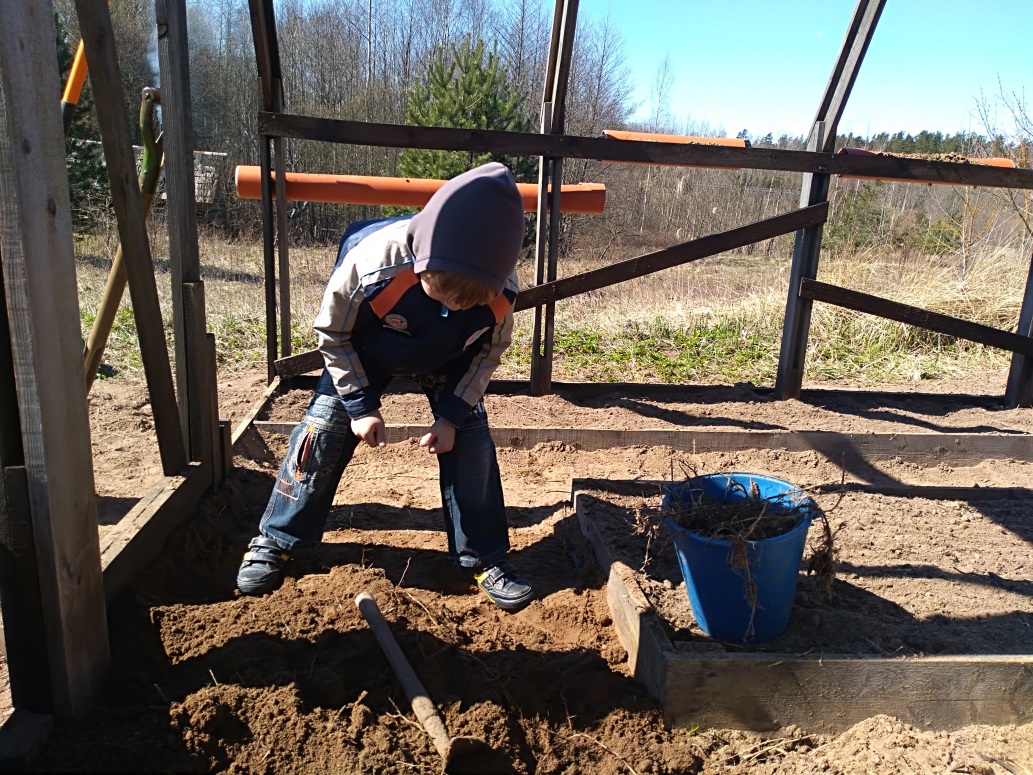 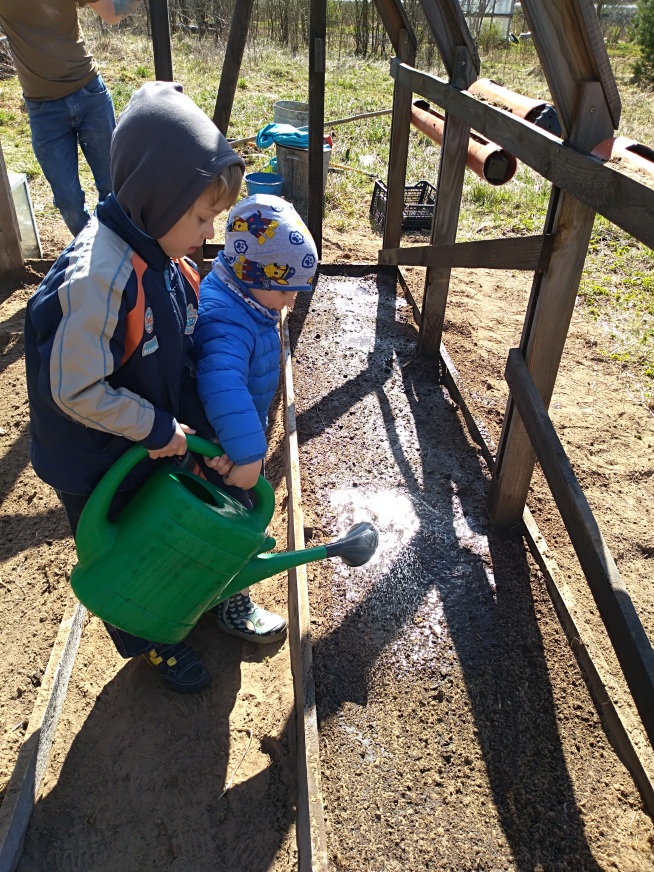 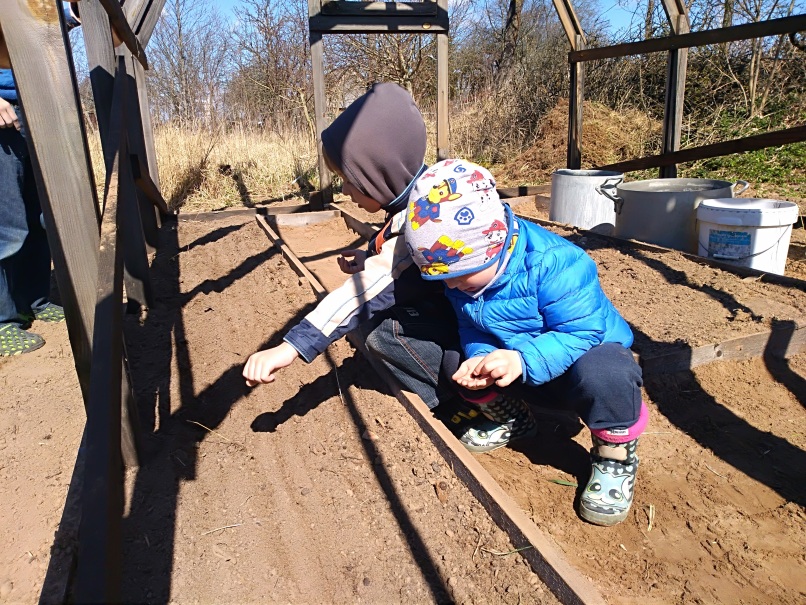 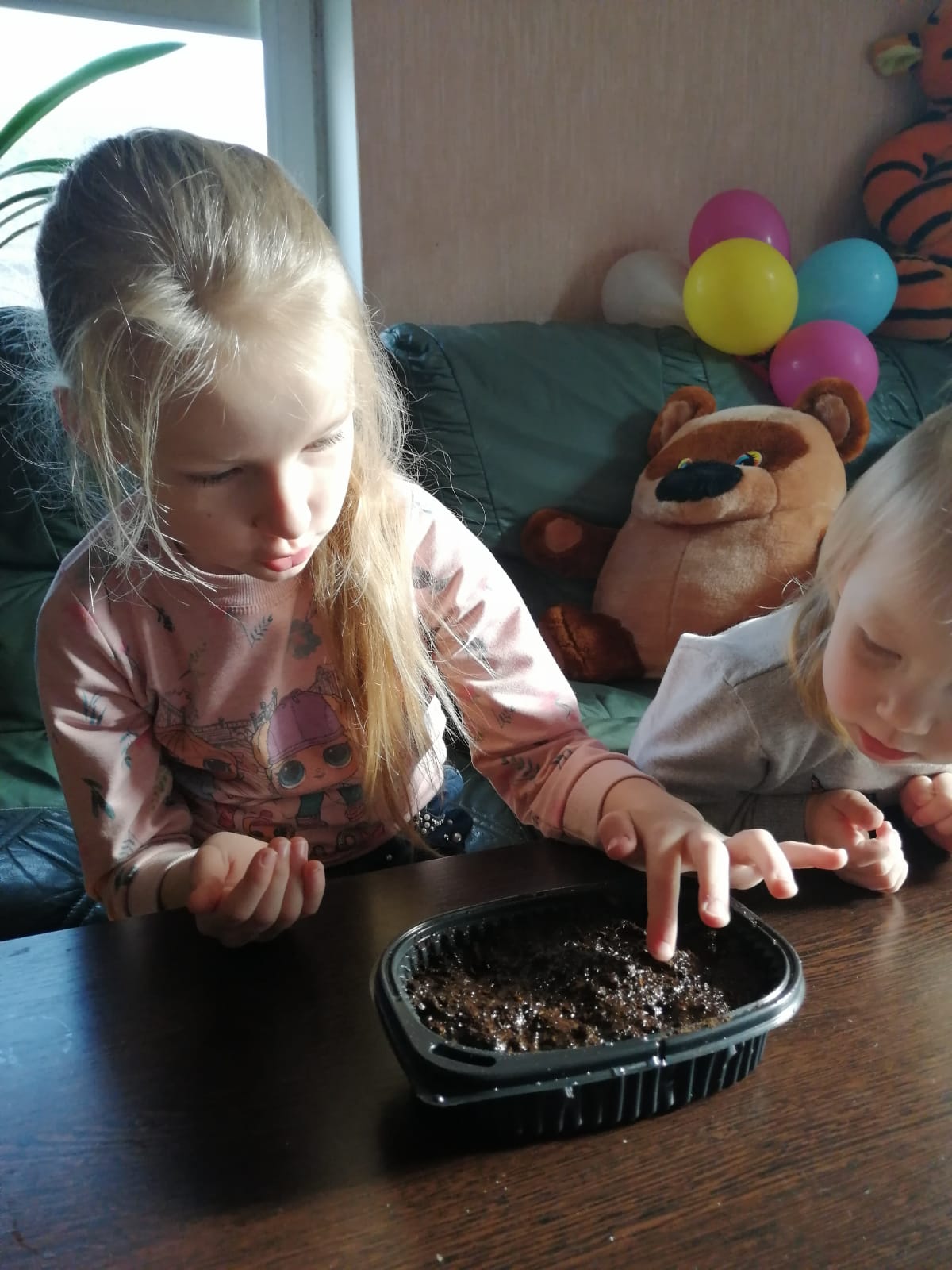 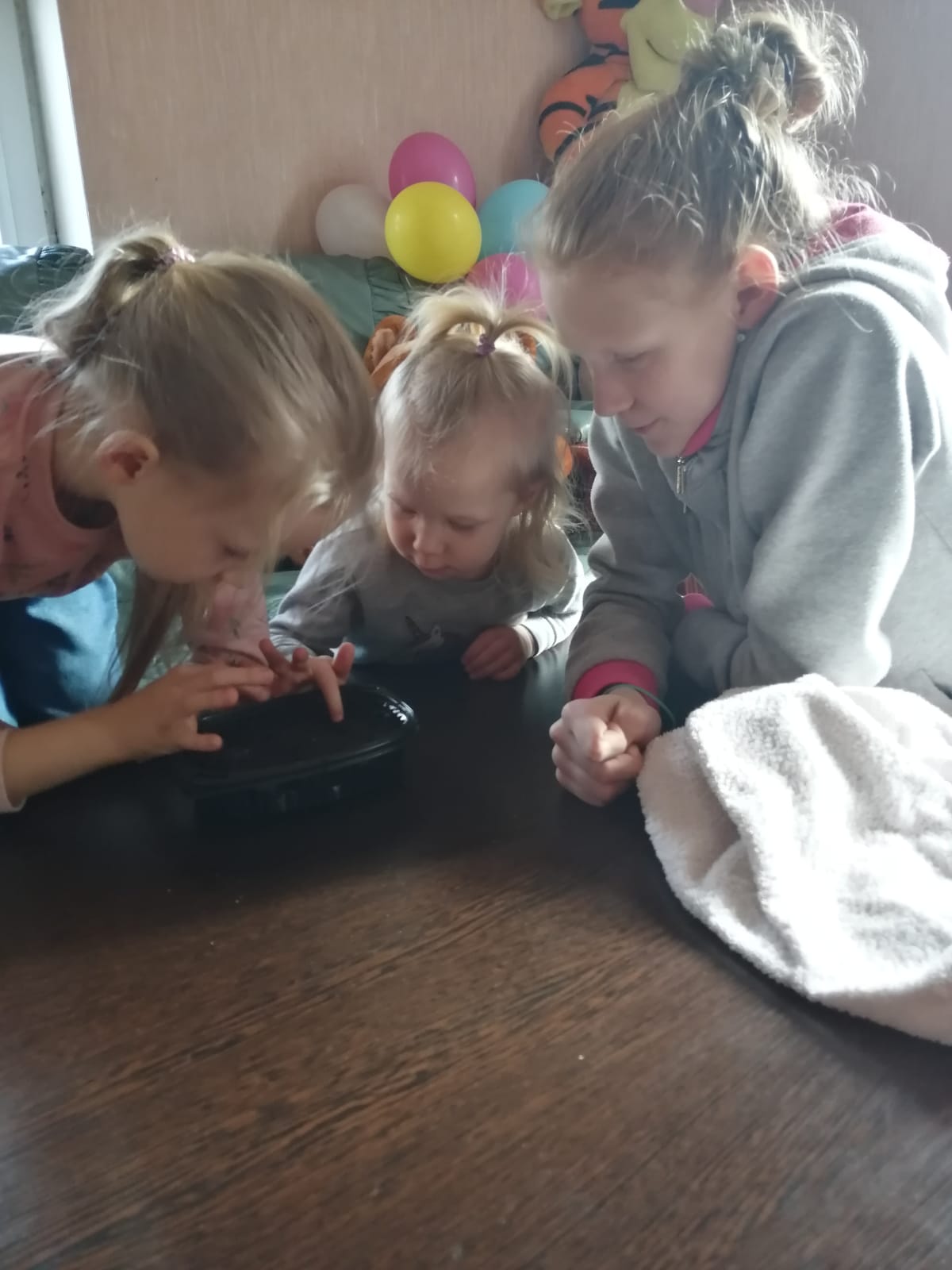 Pētam kā aug!
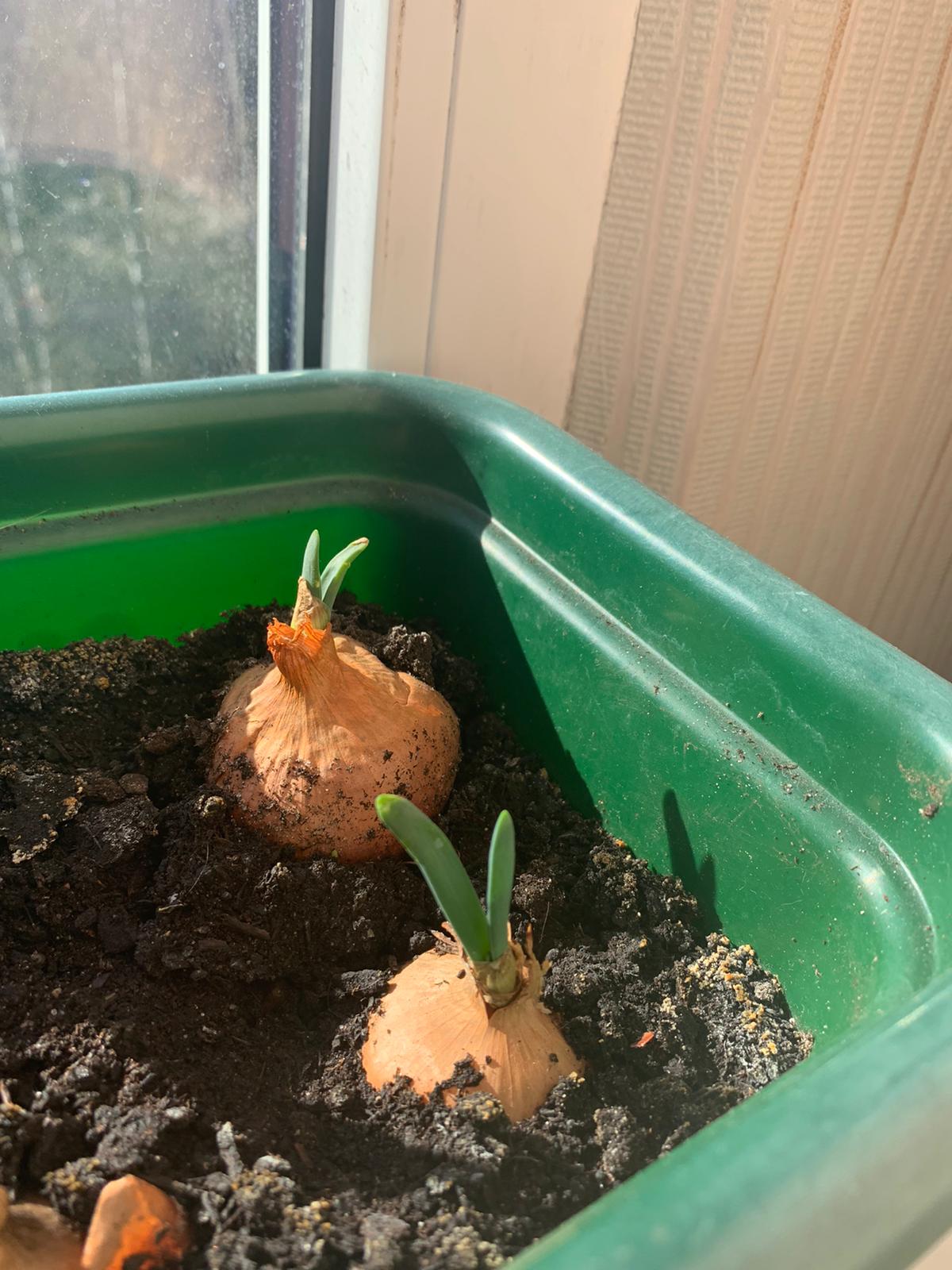 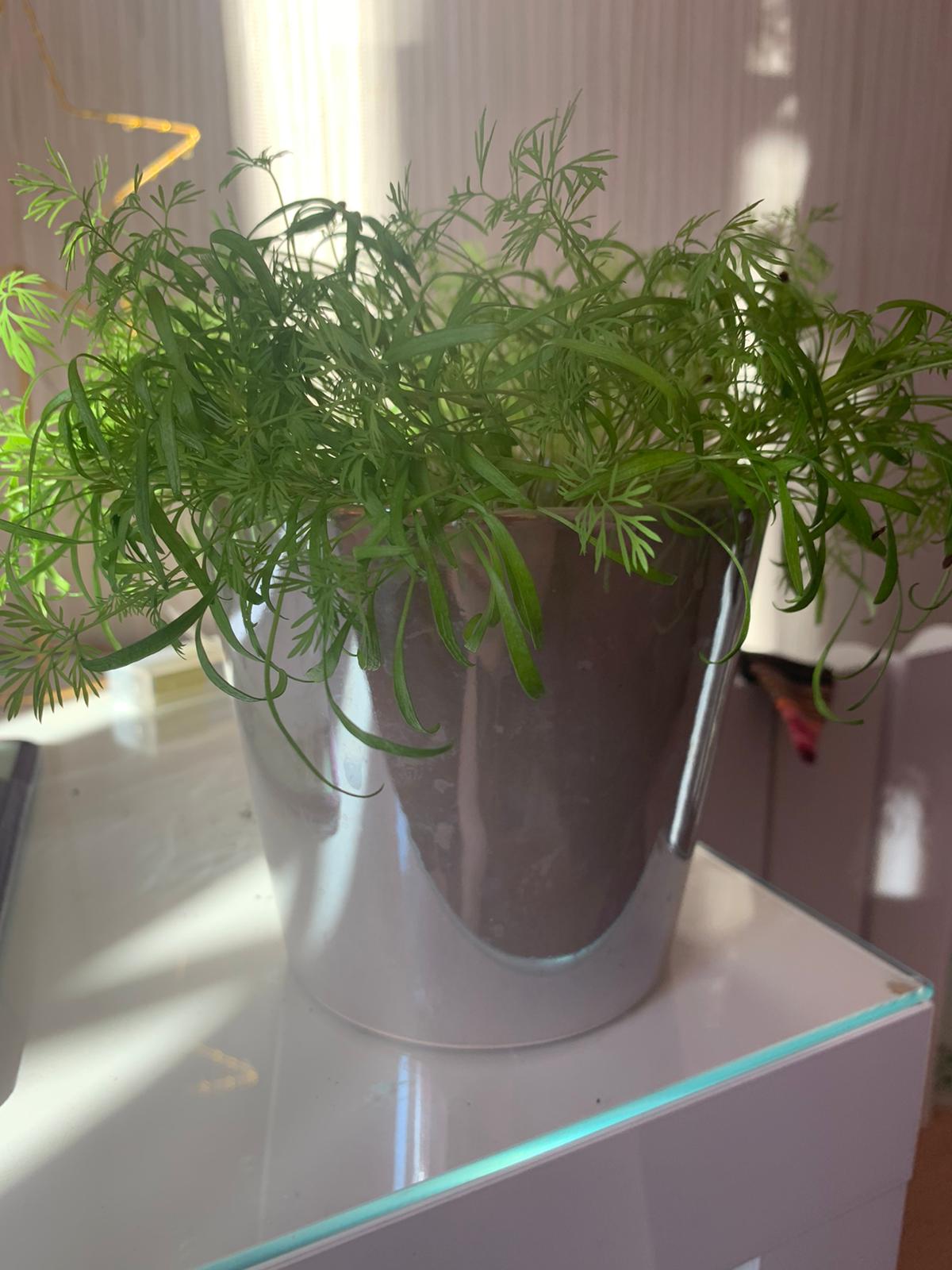 DILLES
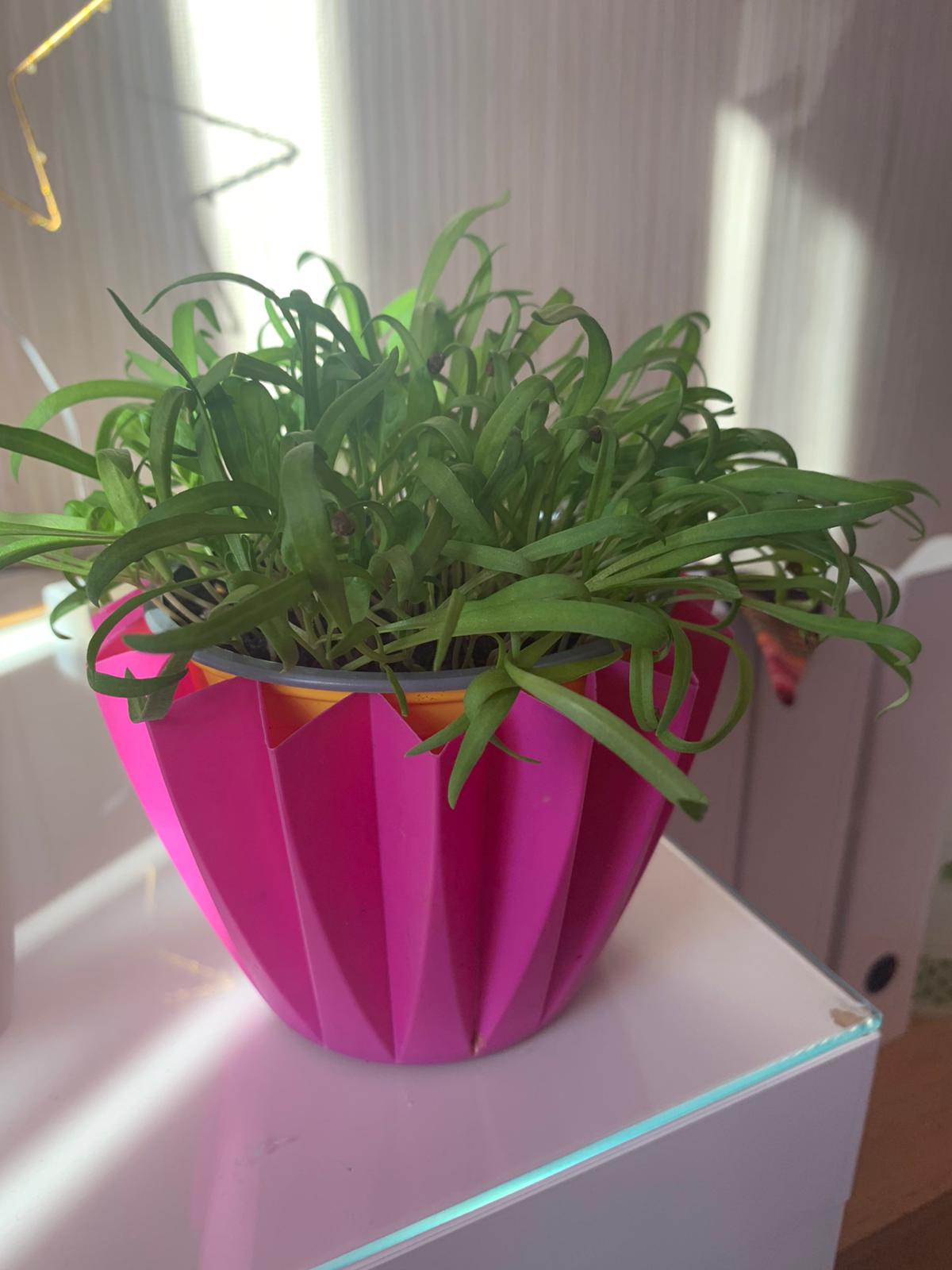 SPINĀTI
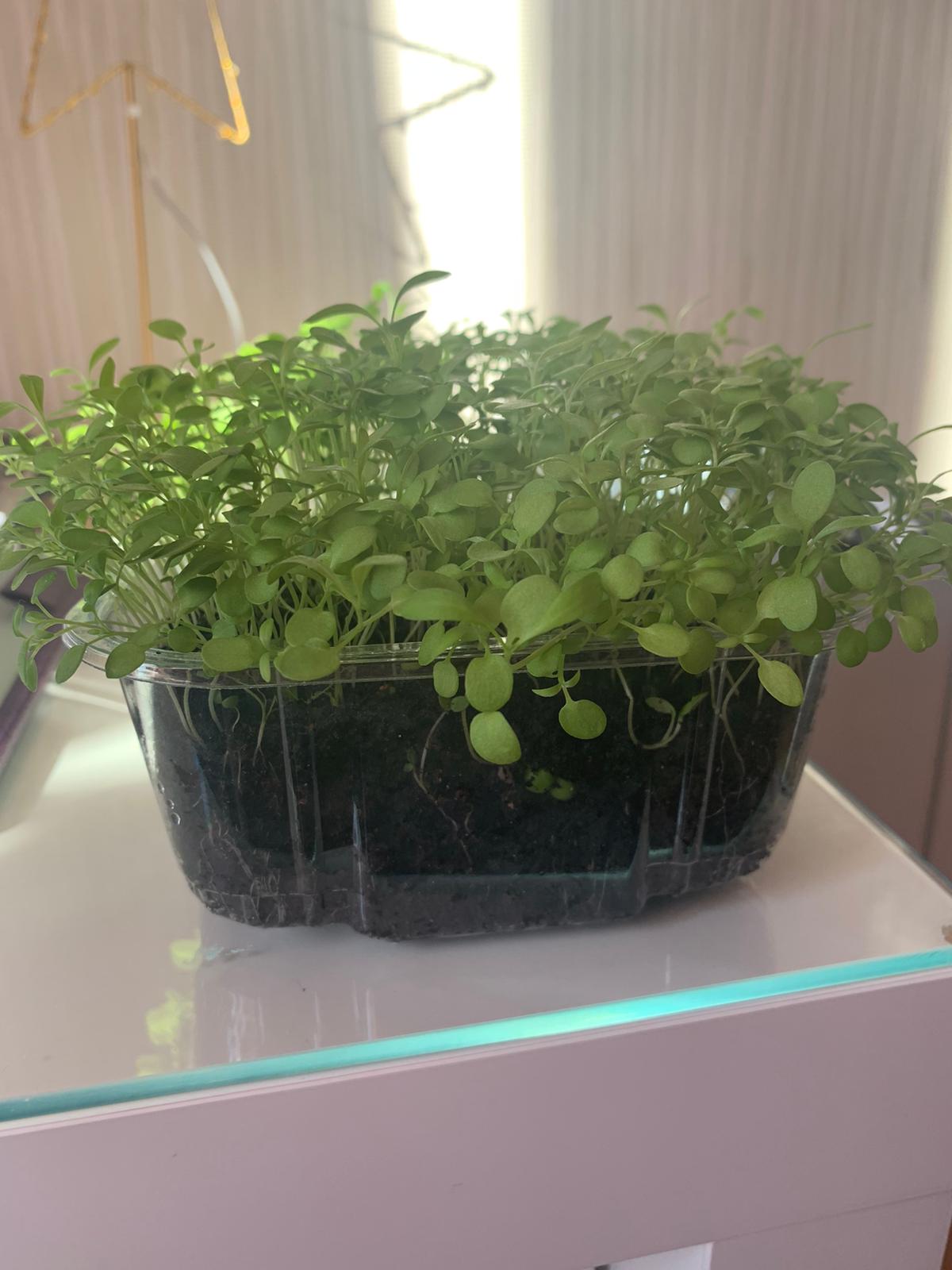 ALISĪTES
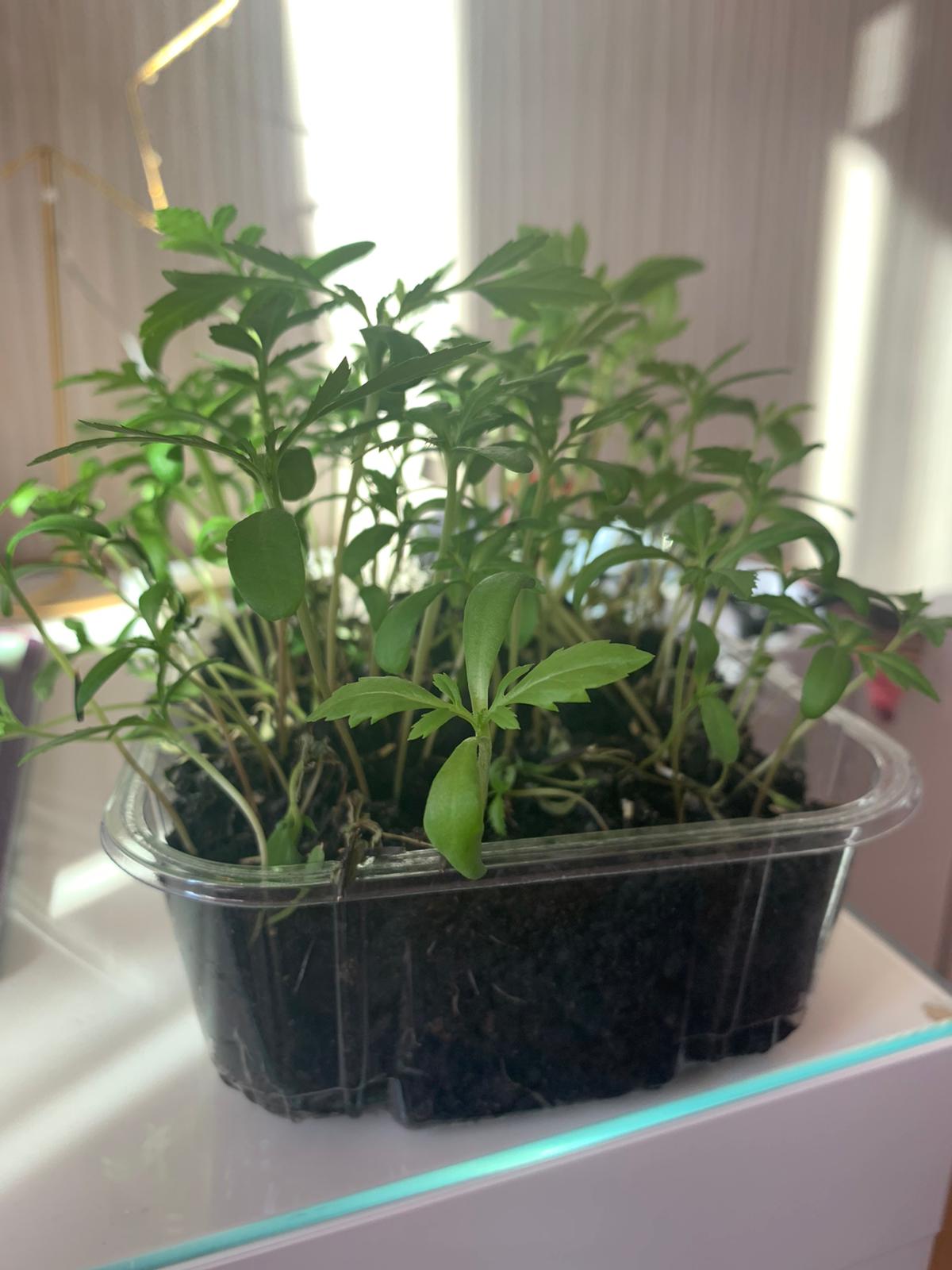 SAMTENES
Aprīlis nāk ar skaistajiem pavasara svētkiem-Lieldienām
To simboli ir saule, olas, vista, zakis.
Rokas darba nebijās
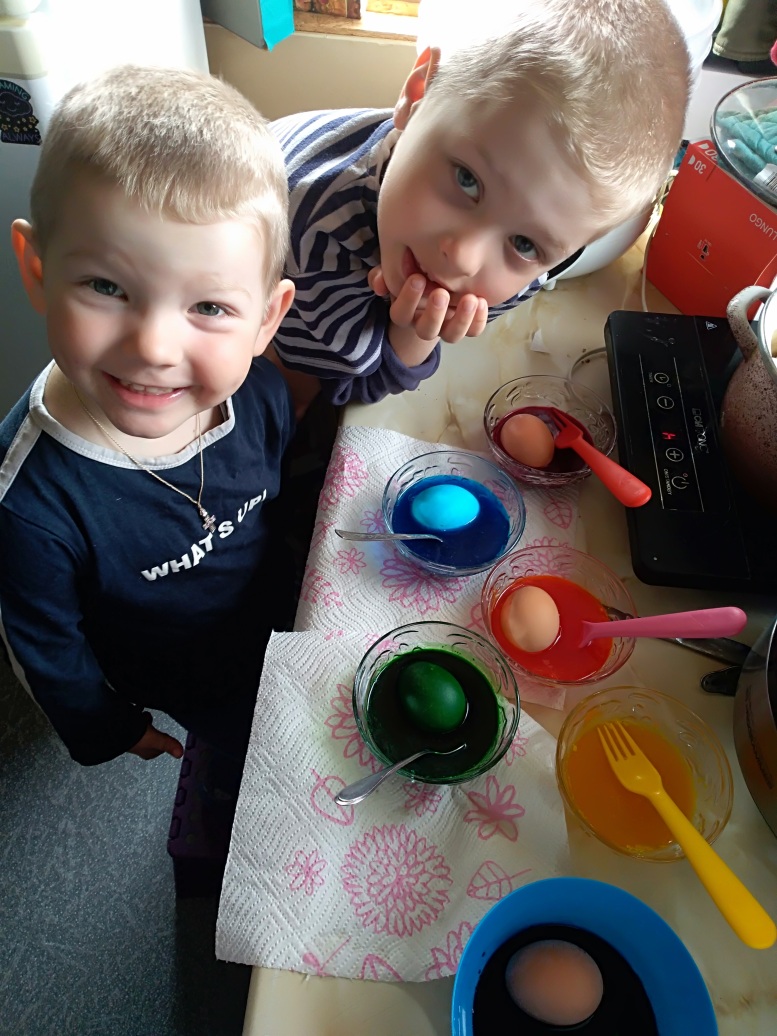 Kas par krāsām – košas, košas!Kas par olām – raibas, raibas!Kas par dienām – lielas, lielas Lieldienas!
Cienastu arī gatavoju
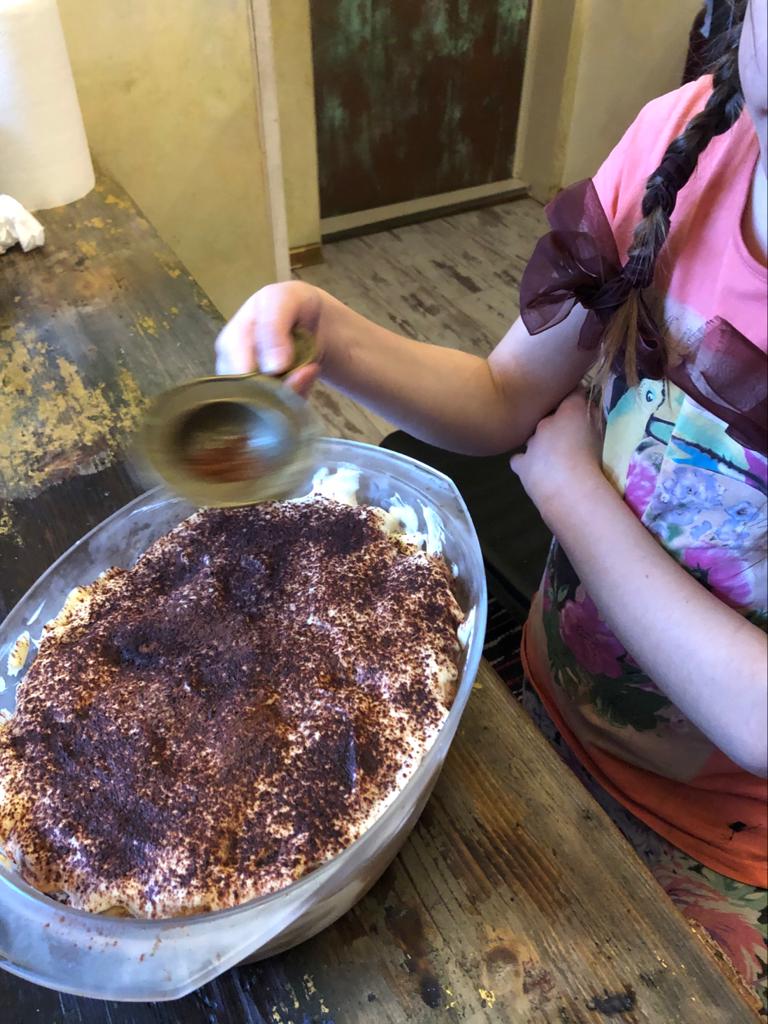 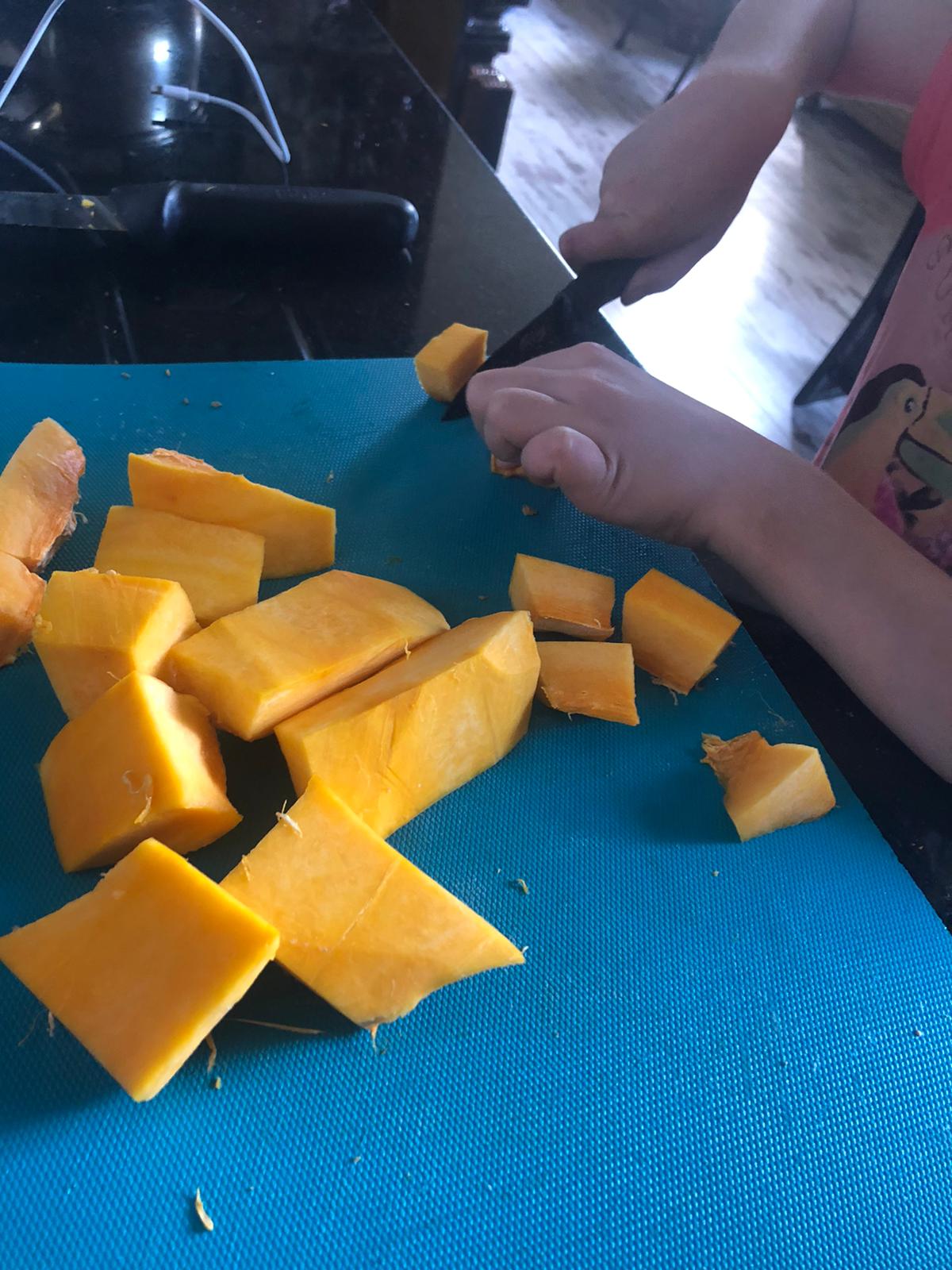 Sveicam svētkos Anastasiju!
Darbojamies kopā!
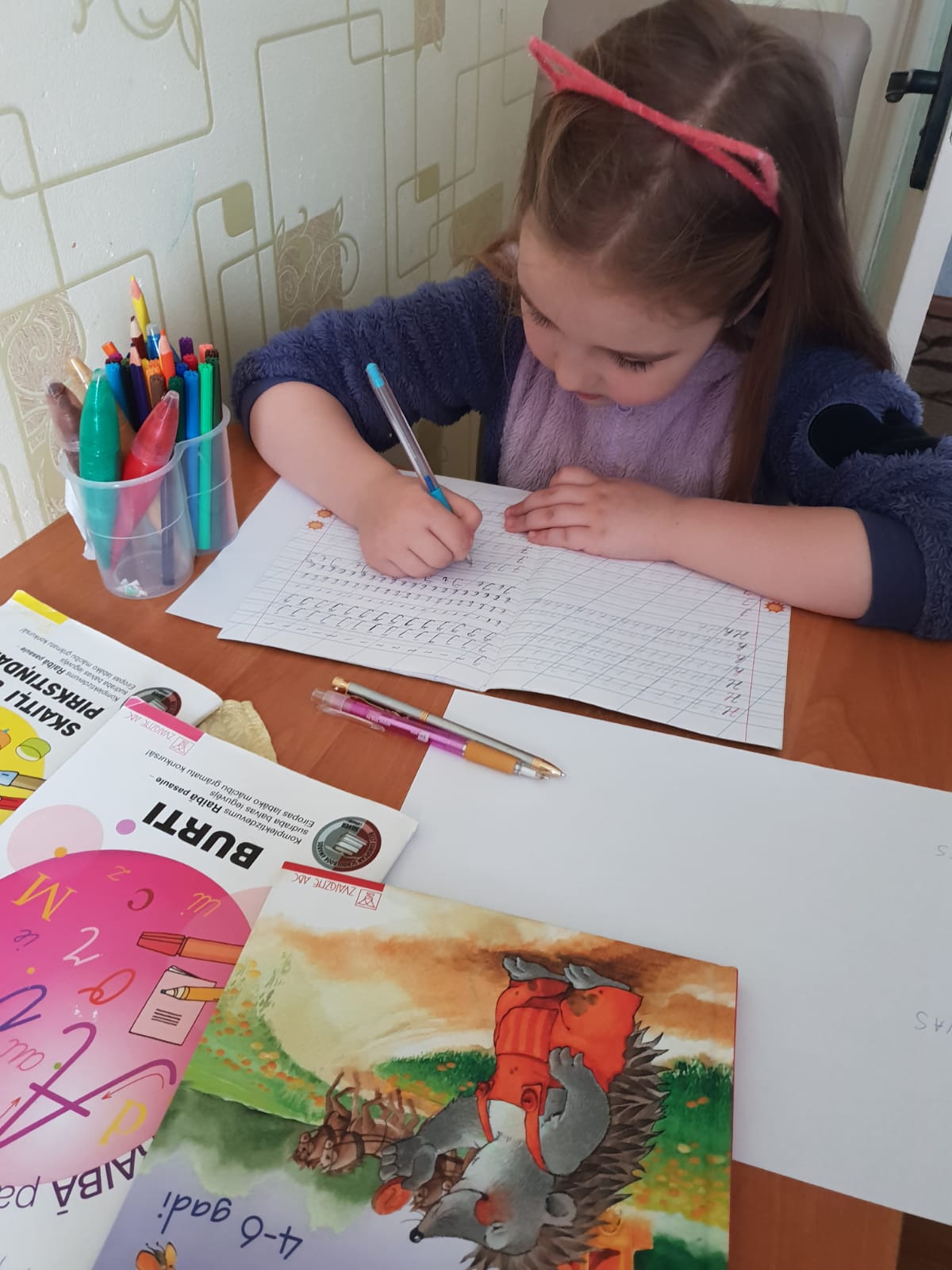 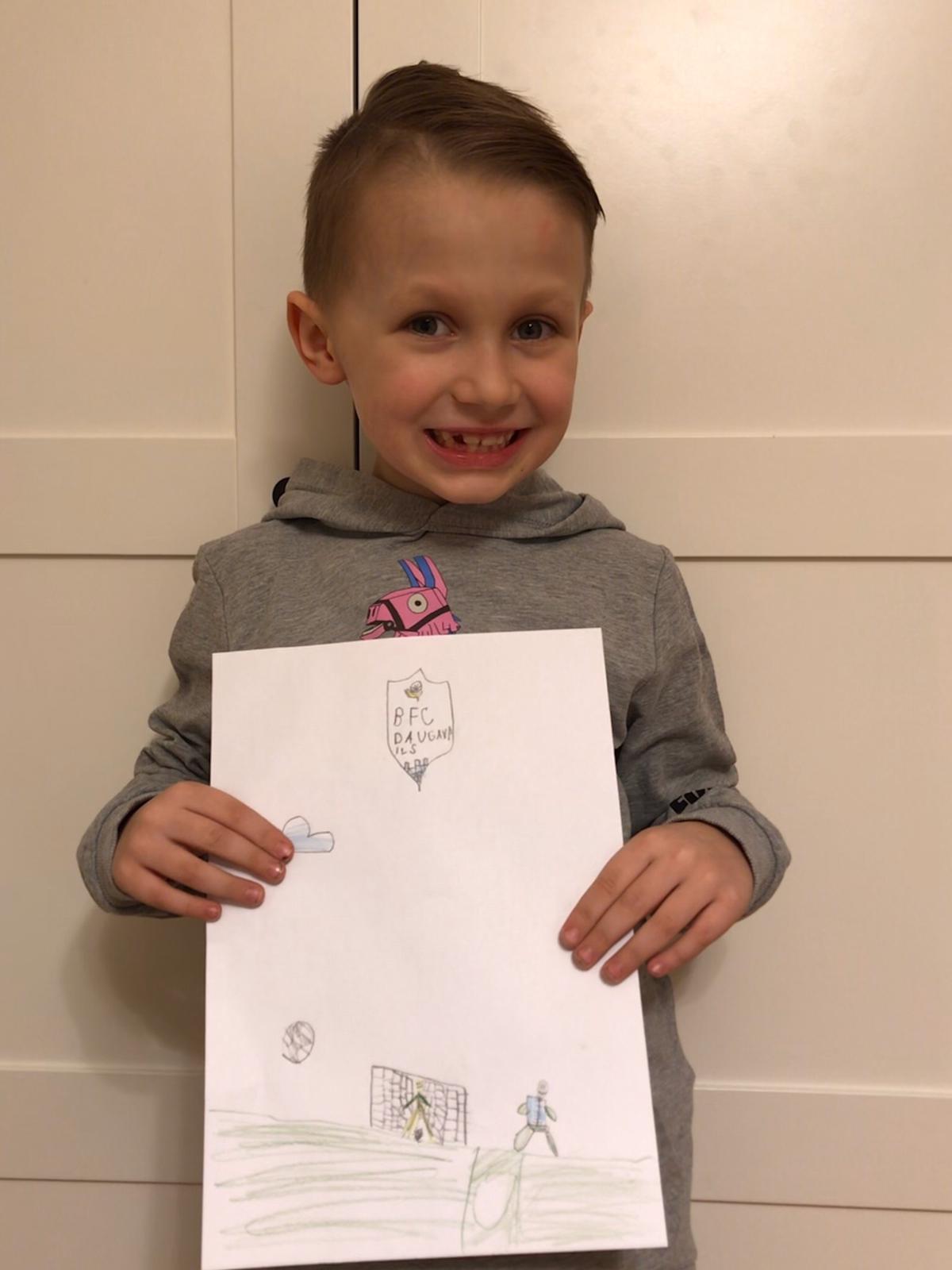 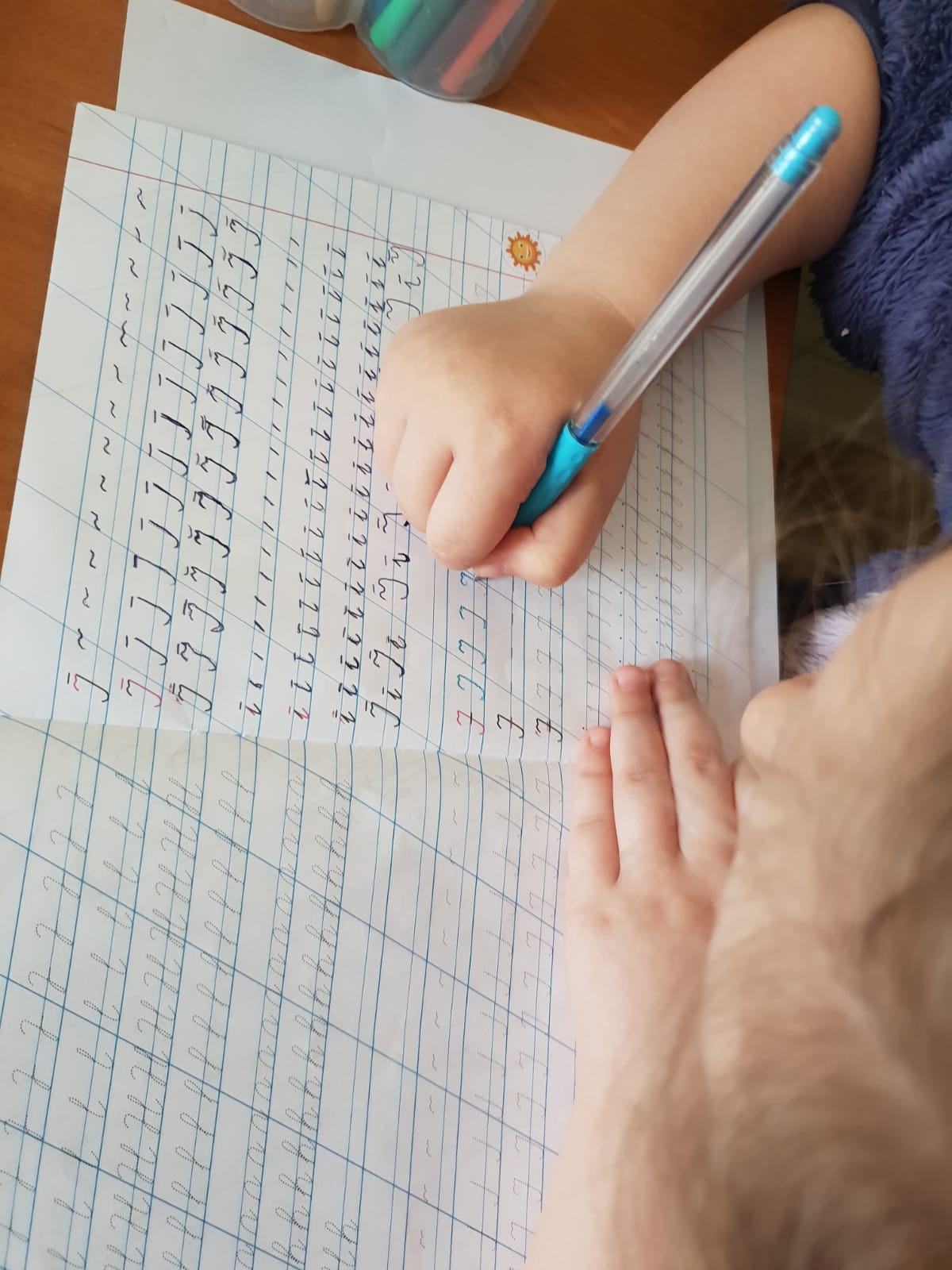 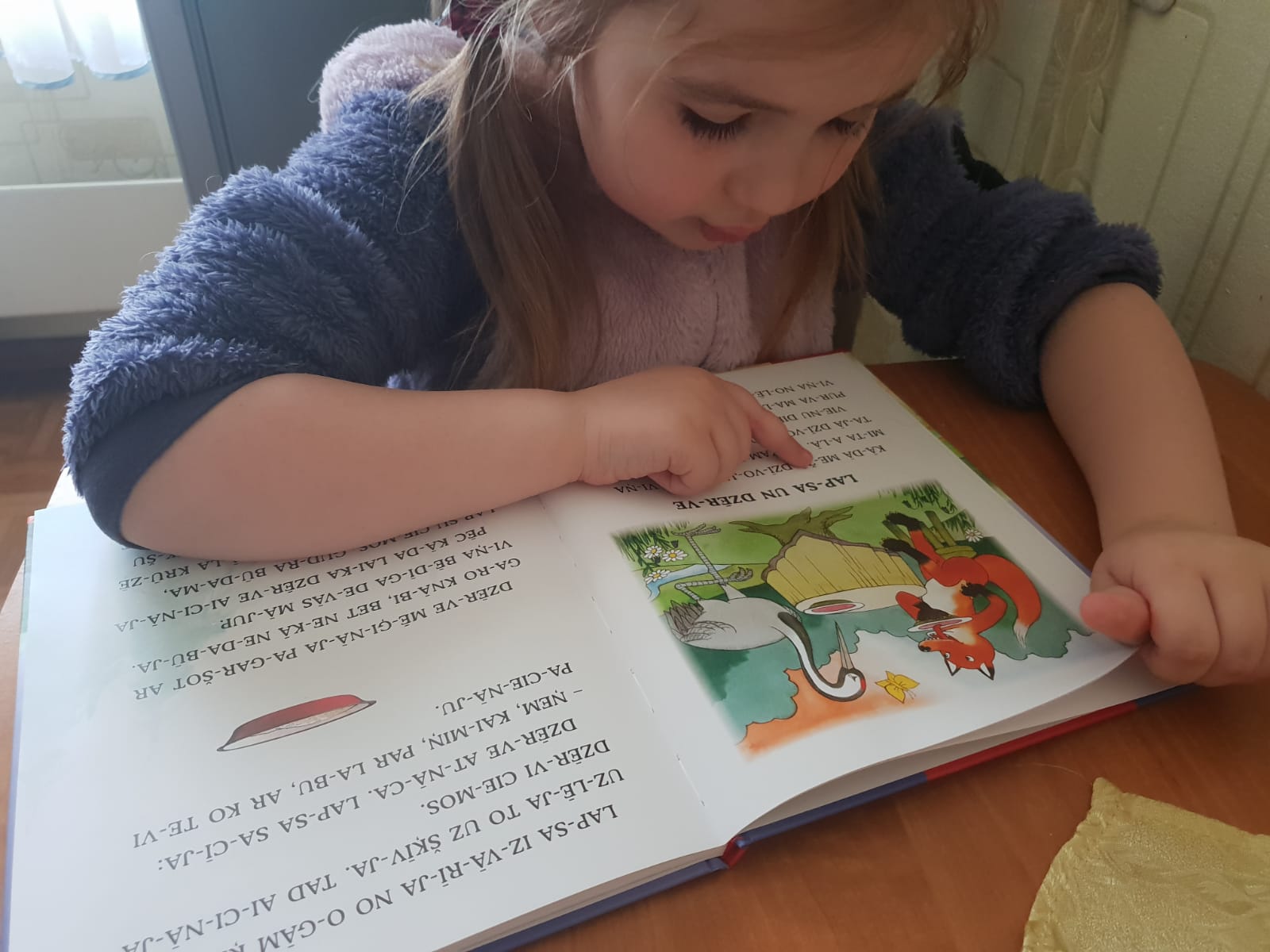 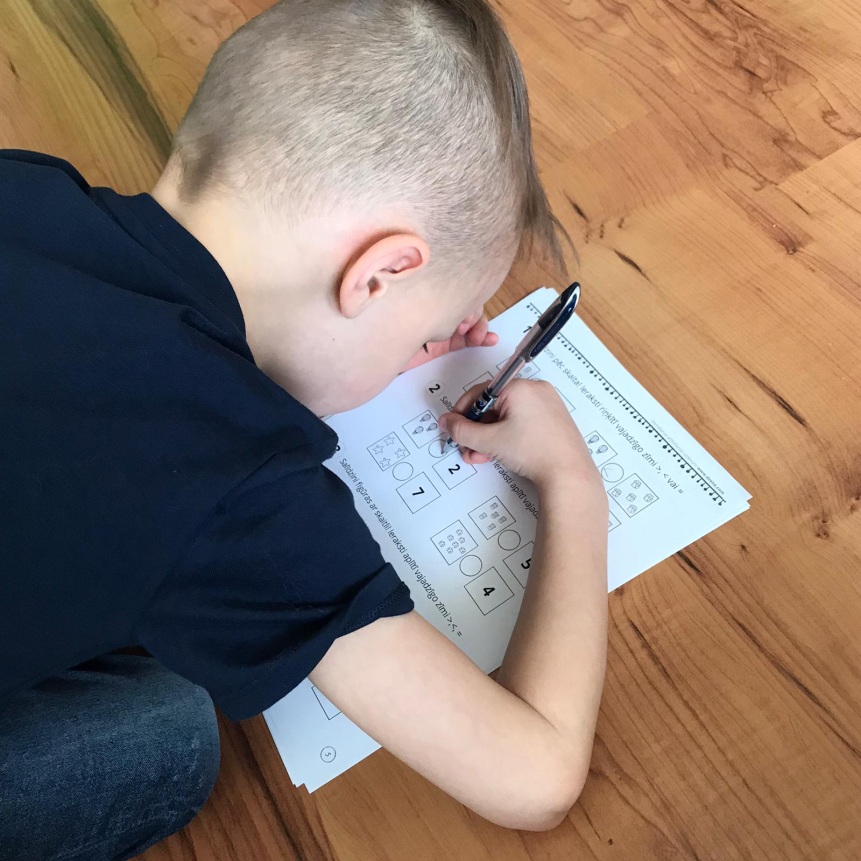 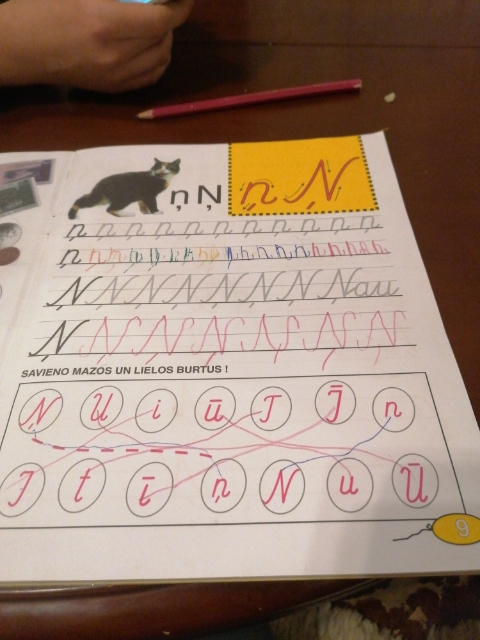 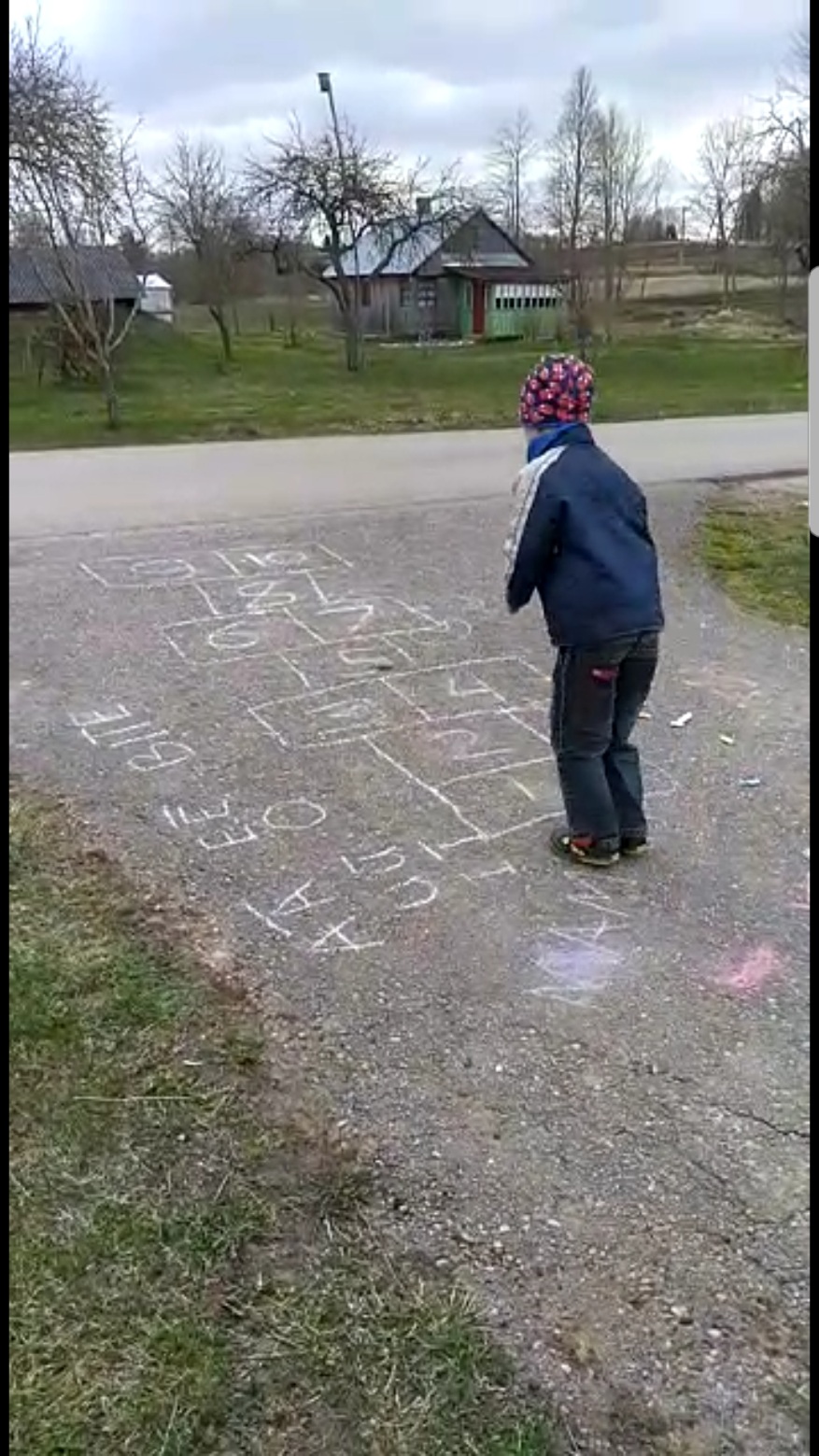 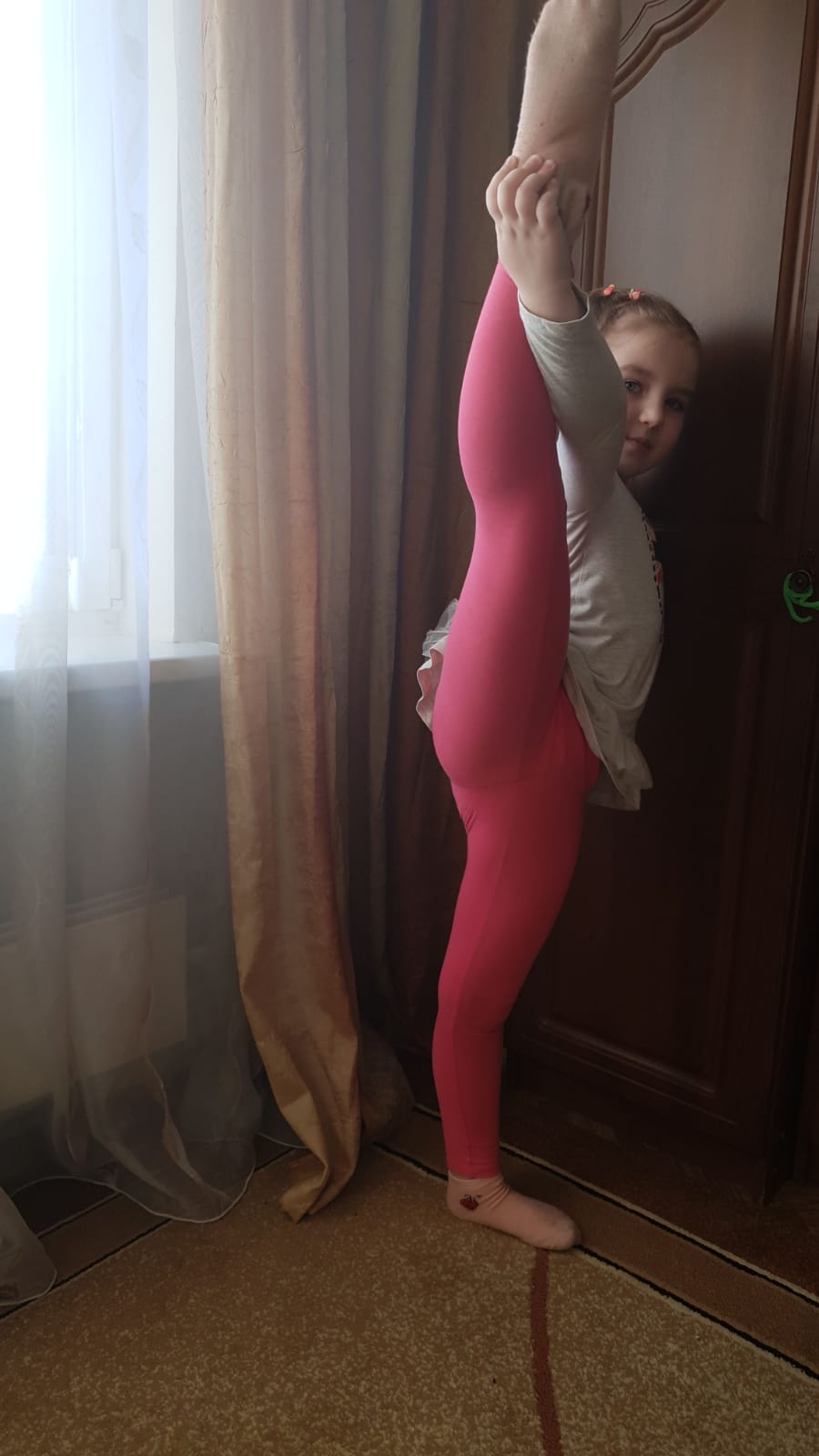 Paldies par uzmanību!